State Legislative Update
2019 Spring Session of the
101st Illinois General Assembly
2019 Top Legislative Issues
Gov. JB Pritzker’s “Think Big” Agenda

Telecom Issues

“Connect Illinois” Broadband Grant Program
Pritzker “Think Big” Agenda
$15 Minimum Wage by 2025 – Fast-tracked through Legislature & signed into law February 19
Constitutional Amendment for a Graduated Income Tax and proposed graduated income tax rates
Capital Infrastructure Improvement Program for Transportation Projects and Other State Needs
Improve Broadband Access – Particularly in Rural Illinois
Expand Gaming including Legalizing Sports Betting
Legalize Adult Use of Cannabis
Minimum wage schedule
Jan. 1, 2020 – $1 per hour increase to $9.25 per hour. 
July 1, 2020 – 75 cent increase to $10 per hour 
Jan. 1, 2021 – $1 per hour increase to $11 per hour. 
Jan. 1, 2022 – $1 per hour increase to $12 per hour. 
Jan. 1, 2023 – $1 per hour increase to $13 per hour. 
Jan. 1, 2024 – $1 per hour increase to $14 per hour. 
Jan. 1, 2025 – $1 per hour increase to $15 per hour.
Proposed Graduated Income Tax rates
Senate Bill 687 imposes graduated income tax rates effective January 2021, if the constitutional amendment authorizing graduated rates is approved by the voters. 
The bill would raise the top rate on individuals and corporations to 7.99% (10.49% for corporations with the 2.5% replacement tax). Here are the rates set out in the legislation:
For Persons filing a Joint Return:
4.75% on income from $0 to $10,000
4.90% on income from $10,001 to $100,000
4.95% on income from $100,001 to $250,000
7.75% on income from $250,001 to $500,000
7.85% on income from $500,001 to $1 million
7.99% on all income when it totals more than $1 million
For Single Filers:
4.75% on income from $0 to $10,000
4.90% on income from $10,001 to $100,000
4.95% on income from $100,001 to $250,000
7.75% on income from $250,001 to $350,000
7.85% on income from $350,001 to $750,000
7.99% on all income when it totals more than $750,000
Telecom issues at the capitol
Data Privacy & Data Breach Regulations –  15 bills introduced
Robocall & Spoofing Regulation & Penalties – 6 bills and 2 resolutions introduced
Broadband Access – Governor’s Initiative
Net Neutrality Regulations for Companies that have Contracts with the State
Video Taxes, 9-1-1, Rights-of Way & Underground Facilities Damage Prevention
Telecom issues approved
Senate Bill 1624 – Reporting of Data Breaches to the Attorney General
Signed into law Aug. 9 as Public Act 101-0343 – takes effect Jan. 1, 2020
Requires notification of a data breach of 500 or more residents to the Attorney General in the most expedient time possible and without delay (which is the current the requirement for reporting data breaches to affected consumers). 

Senate Bill 690 – Data Center Tax Incentives
Signed into law June 28 as Public Act 101-0031 – immediate effective date
Includes language to create a tax incentive for new and existing data centers. Qualifying data centers in Illinois must meet a capital investment of at least $250 million over a 60-month period and have 20 full-time employees. Includes an income tax credit of 20% of wages paid to construction employees for data centers that locate in economically distressed areas.

House Bill 62 – Rebuild Illinois Capital Infrastructure Program
Signed into law June 28 as Public Act 101-0029 – took effect July 1, 2019
Rebuild Illinois Capital Infrastructure Program includes $400 million for broadband grants and loans
Rural broadband
Gov. Pritzker talked about improving rural broadband access throughout his campaign and as Governor
"As we enter Illinois’ third century, we must bring a renaissance to downstate Illinois which has been deprived of some basic resources for education and business building that are taken for granted elsewhere in our state. To begin, we will work to deliver high speed broadband internet coverage to everyone, in every corner of Illinois. Today every new job and every student is dependent upon connectivity, and no part of our state should be left out." – Pritzker Inaugural Address
Connect Illinois
$400 million in the Capital Infrastructure Program to the Department of Commerce & Economic Opportunity for grants and loans for broadband deployment

$1 million in the state budget for the Department of Commerce & Economic Opportunity for expenses associated with the administration of the broadband program. 

$20 million to DoIT for upgrades to existing ICN network
Connect Illinois Goals
Increased access to telehealth across the state of Illinois, which will provide additional healthcare options to communities in rural Illinois and expand treatment opportunities in areas such as mental health and opioid addiction.
Increased access for K-12 schools throughout Illinois to ensure students have the tools they need to succeed in the classroom.
Expanded economic development opportunities in urban and rural communities throughout Illinois, which will support the growth of Illinois’ agriculture economy and information technology sector, help modernize transportation infrastructure, and support the development of entrepreneurs and small business owners.
Wherever possible, 25 Mbps download/3 Mbps upload should be the minimum speed goals and scalable infrastructure, like fiber, should be pursued when economically feasible.
Broadband Advisory Council
25-member council with 7 industry members appointed by the Governor
ITA member companies represented by:
Deno Perdiou - Director of Government & Regulatory Affairs, AT&T
Karen Boswell - Director of Government & Regulatory Affairs, Frontier Communications
Rick Holzmacher - Director of Government Affairs, Illinois Rural Broadband Association
Melia Carter, Director of Government Affairs, Verizon
Zak Horn - President, Metro Communications
Broadband Advisory Council Goals
The goal is to have the Broadband Advisory Council submit a strategic expansion plan to the Governor’s Office by October 21, 2019. The report should outline the following items:
Timeline for expansion that includes clear, tiered goals (e.g., 25 Mbps download/3 Mbps upload to 96% of Illinoisans by 2022)
Expected amount of funding needed to meet those goals (e.g., $50 million in FY20, $100 million in FY21, etc.)
Methodology and order for addressing underserved and unserved communities
Infrastructure plan (e.g., fiber versus fixed wireless) 
Engagement plan for working with providers
Broadband Advisory Council Working Groups
Telehealth
Education
Economic Development
Access (ROW, permitting, RR Crossings, etc.)
Infrastructure & Technology
Connect Illinois - Proposed Timeline
January 2020: DCEO posts notices of funding opportunities
March 2020: grant applications are due, and DCEO posts service areas for the challenge period
April – May 2020: challenge period due, challenge period responses due, and merit review of proposals
June 2020 and Forward: Notice of state awards, 14-day protest period, execute grant agreements
Projects must commence within one year of the grant being awarded, and the project must be completed within three years of the grant award.
Questions?
Full Legislative Report and status of telecom bills available on the ITA website: il-ita.com
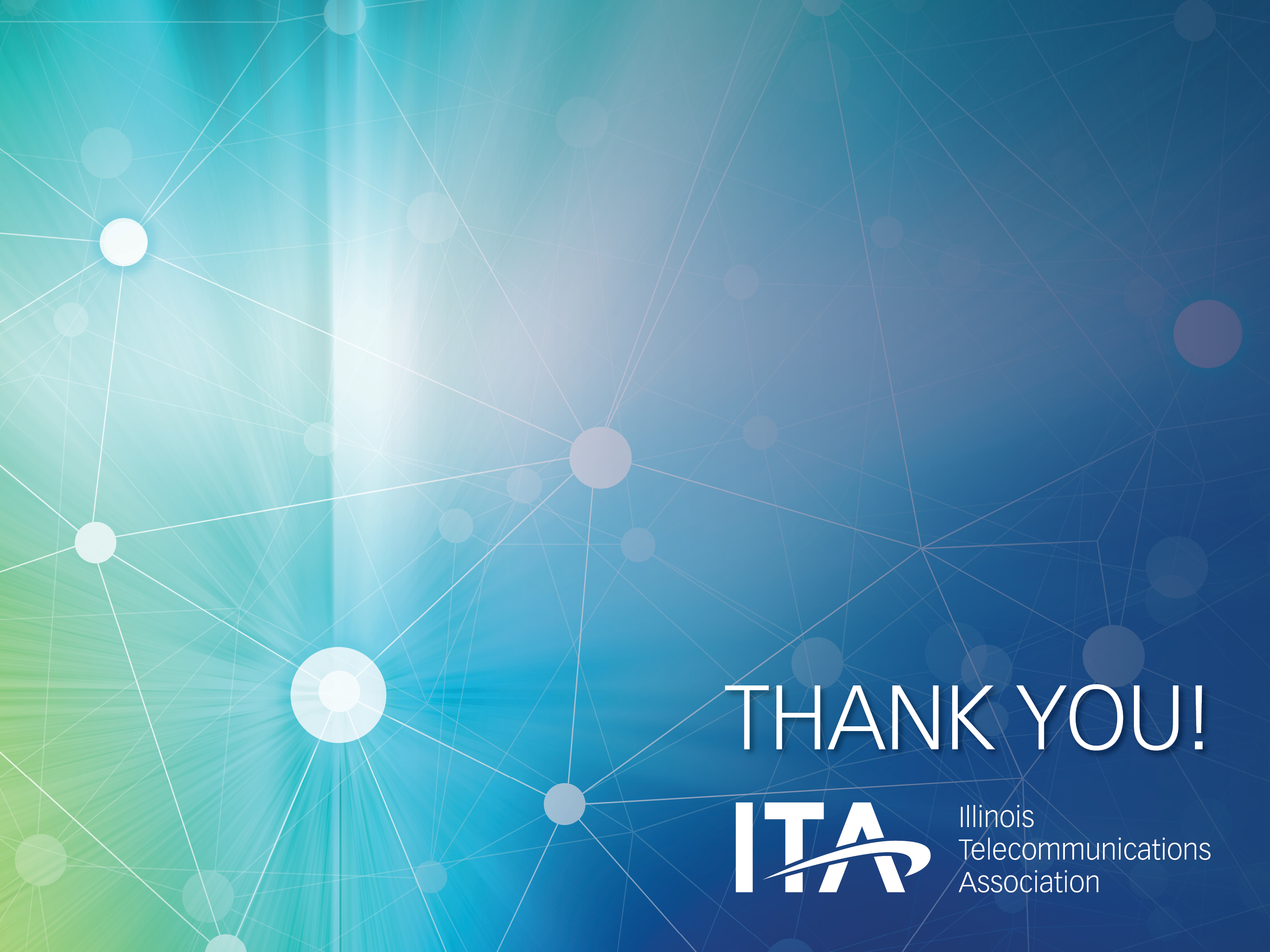